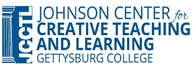 Welcome!
This session is being recorded
Recording (and resource guide) will be posted on JCCTL web site

Questions/comments? Please use the chat function (to everyone or the moderator)
Please mute your microphone during the talk unless commenting


Email jcctl@gettysburg.edu if you would like to receive the JCCTL mailer
[Speaker Notes: Josef will start presentation]
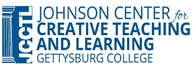 ChatGPT 101
Melissa Forbes, Ph.D.
English Department, Writing Center

Clif Presser, Ph.D.
Computer Science Department
[Speaker Notes: Josef introduces presenters & talks a little about their expertise and skill set]
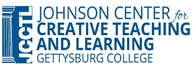 What is ChatGPT?
ChatGPT is an artificial-intelligence (AI) chatbot: you ask questions, it sends answers back.
An oversimplified example of a language model.
ChatGPT's Model.
Data
Training
It is NOT search.
[Speaker Notes: Clif answers – 

- what is it?
- how does it do its work? Explain 'training' aspect
is it good at it?]
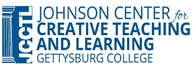 What does this look like in action?
https://chat.openai.com/chat
[Speaker Notes: Josef will share screen and run through a quick demo (3 minutes) that includes a follow-up question to an original output.

Melissa will speak while Josef shares screen and sets up and provide one or two prompts]
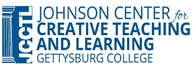 What can students use ChatGPT for?
Essays, take-home questions, creative work
Coding, calculations

Code and Proof Example: http://cs.gettysburg.edu/~cpresser/jcctl/
[Speaker Notes: Josef: wrapping this up, it's clear that students can use ChatGPT for essays, etc.

Question for Clif: what about your field? How much of an impact has AI made already?

Are they using it? Some of them, yes! 

Write to write
Thesis statement
Coding?]
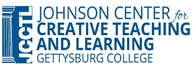 Limitations
Accuracy
Can be “confidently wrong”
"coherent nonsense" (Hunter, 2021); "completely credible-, accurate-sounding bullshit" (Raicu, in Tran 2023)
Guesses rather than asking clarifying questions
False sources/citations (for now)
Follows the majority opinion
Bias
Perpetuates “stereotypes, unfair discrimination, exclusionary norms, toxic language, and lower performance by social group” (Weidinger et al.), notably bias against Muslims (Farooqi and Zou, 2021)

Circular, superficial writing
"stochastic parrots" (Bender et al. 2021)
Boring
[Speaker Notes: Josef: Melissa, you spend an incredible amount of time mentoring students become better writers, and you're very familiar with ChatGPT. What are your thoughts on its limitations?]
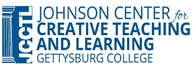 Limitations, continued
Content and quality
Training ends in 2021
Bad with images/video
Bad with citations
Bad with original insight
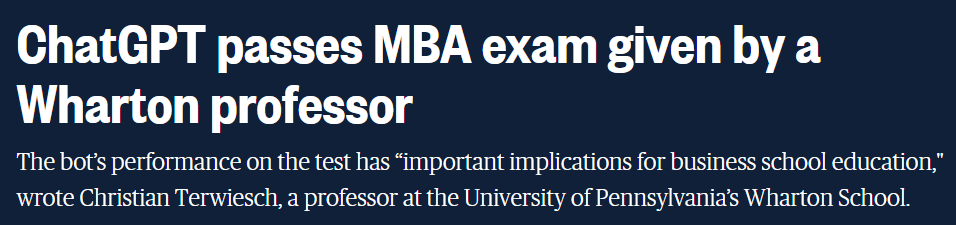 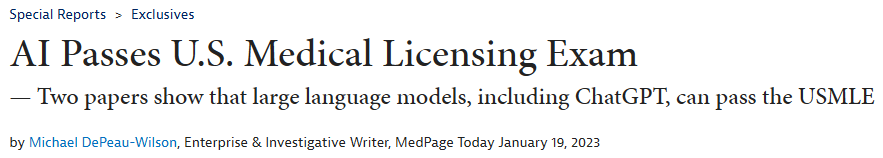 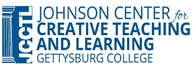 Will I know if students use GPT Chat?
Probably. 
“AI Detection” software such as GPTZero
Honor code?
Inaccuracies
Boring and circular
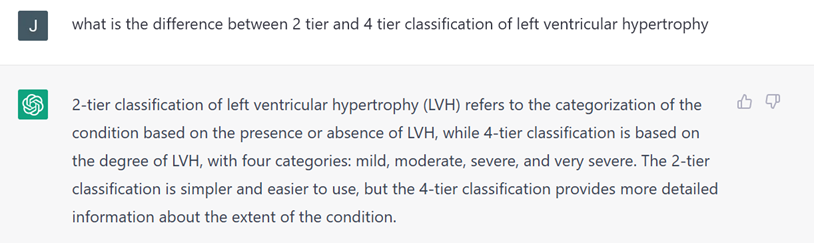 [Speaker Notes: Josef handles this slide, hands off 'boring and circular' to Melissa]
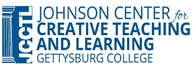 Will I know if students use GPT Chat?
Probably. 
“AI Detection” software such as GPTZero
Honor code?
Inaccuracies
Boring and circular

But also, it depends.
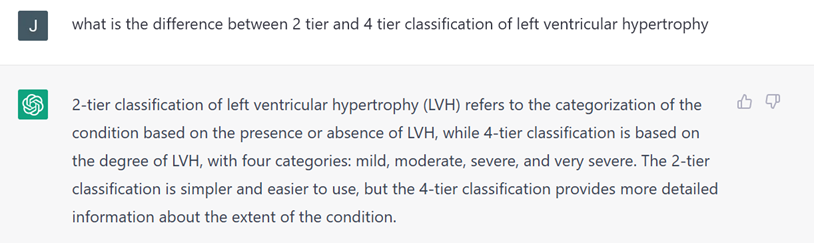 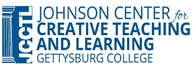 What now?
Questions to consider: 
Why am I assigning writing in the first place?
Demonstrate content knowledge
Generate insights/make connections
Learn to write
What are the learning goals of these assignments, and how might ChatGPT interfere with them (or not)? 
Does ChatGPT make any new learning goals possible?
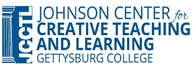 And as you ask yourself these questions, ...
Points to consider: 
The horse is out of the barn
Outside of educational environments, AI is being adopted as a tool
With a complex prompt, cheating effectively with ChatGPT is often more difficult than just doing the assignment
This is not new
[Speaker Notes: Clif – Your experience will be helpful here.

Melissa: This is not new, transition to next slide]
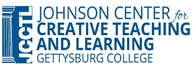 What now, continued
"For this invention will produce forgetfulness in the minds of those who learn to use it, because they will not practice their memory. Their trust in writing, produced by external characters which are no part of themselves, will discourage the use of their own memory within them. You have invented an elixir not of memory, but of reminding; and you offer your pupils the appearance of wisdom, not true wisdom, for they will read many things without instruction and will therefore seem to know many things, when they are for the most part ignorant and hard to get along with, since they are not wise, but only appear wise."  
Socrates, Phaedrus 14, 274–275
[Speaker Notes: Melissa :-)]
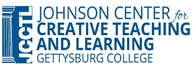 Is using ChatGPT a valuable skill?
Define and refine
“You will get what you ask for, even if it’s hard to tell what you’re asking for.”
[Speaker Notes: Josef: Should students learn how to use ChatGPT? Is this an asset in their career?]
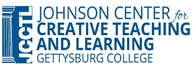 Which approach fits best?
Can students use ChatGPT to complete your assignments?
NO
YES
No way
Is that ok with you? (learning outcomes)
Maybe, but only in specific ways
Yes, as long as they don't do XYZ
Love it; let's use it as full resource
No way
Maybe, but only in specific ways
Which approach fits best (continued)
Create "ChatGPT-proof" assignments
Test your own assignments
Exploit ChatGPT's current weaknesses
Multiple drafts & feedback
Process > product
Higher order > lower order
Collaborative/ungrading
Critical AI
Design assignments/pedagogical approaches that incorporate ChatGPT into their content or process
Consider adapting learning outcomes to reflect lifting done by AI
Clarity and transparency: 
Make students aware of ChatGPT
Clearly state your policy in rubric
Let students know AI detectors exist
Discuss reasoning behind choices
Ask to disclose ChatGPT use?
Other recommendations?
Discuss where tool use becomes cheating for you and why
Consider adapting learning outcomes to reflect lifting done by AI
Ask them to acknowledge use of AI 
Consider adapting learning outcomes to reflect lifting done by AI
Highlight the value of personal effort
Yes, as long as they don't do XYZ
Love it; let's use it as full resource
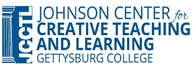 Follow-up
Resource guide will be updated within 24 hours – notice via JCCTL mailer (jcctl@gettysburg.edu) and Digests

What will help you?
Resource repository?
Work with colleagues?
Working groups?
Teaching squares?
Come to class?

Please let us know so we can serve you best. Thank you!